Казённое учреждение Ханты-Мансийского                 Автономного Округа Югры. Урайский Специализированный Дом ребенка
Познание. 
Формирование элементарных математических  представлений во второй 
младшей группе  по теме «Зоопарк»
                                       
                                         
                                       автор воспитатель: Белозёрова Ирина Анатольевна
                                                                                                                                                                                                                                        
       г. Урай. 2012г
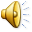 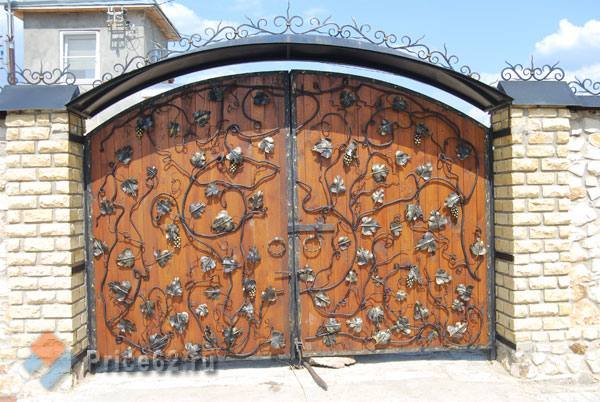 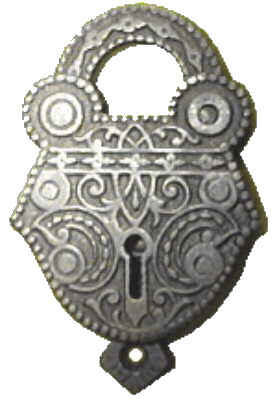 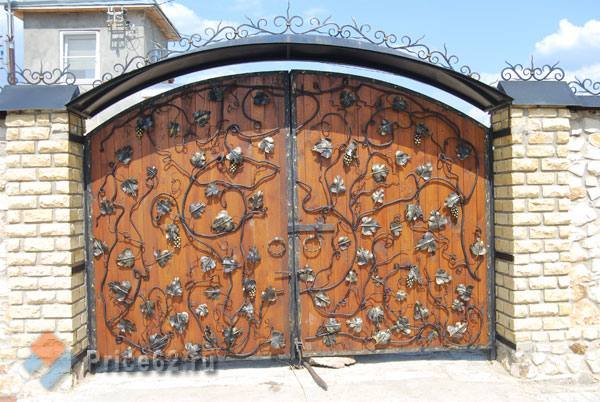 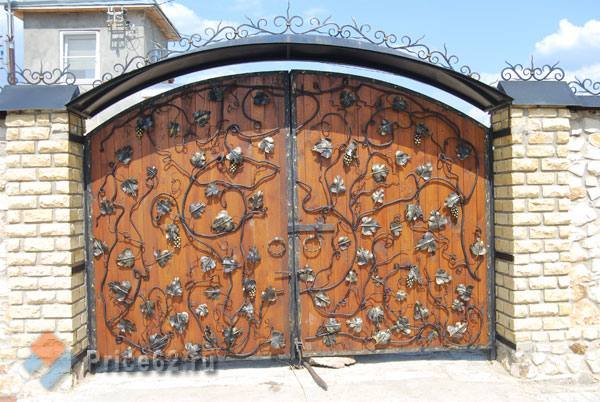 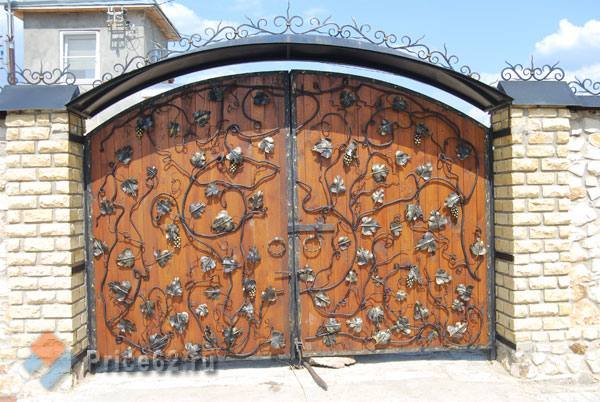 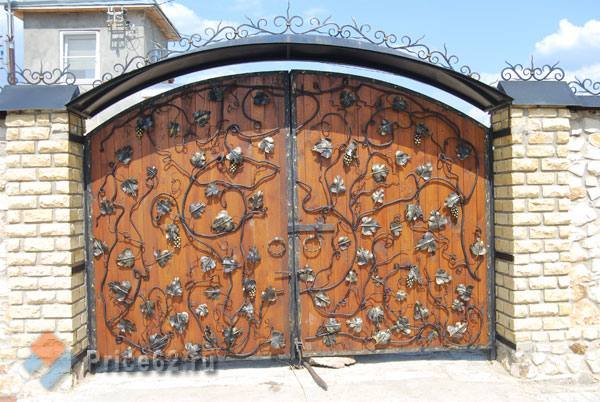 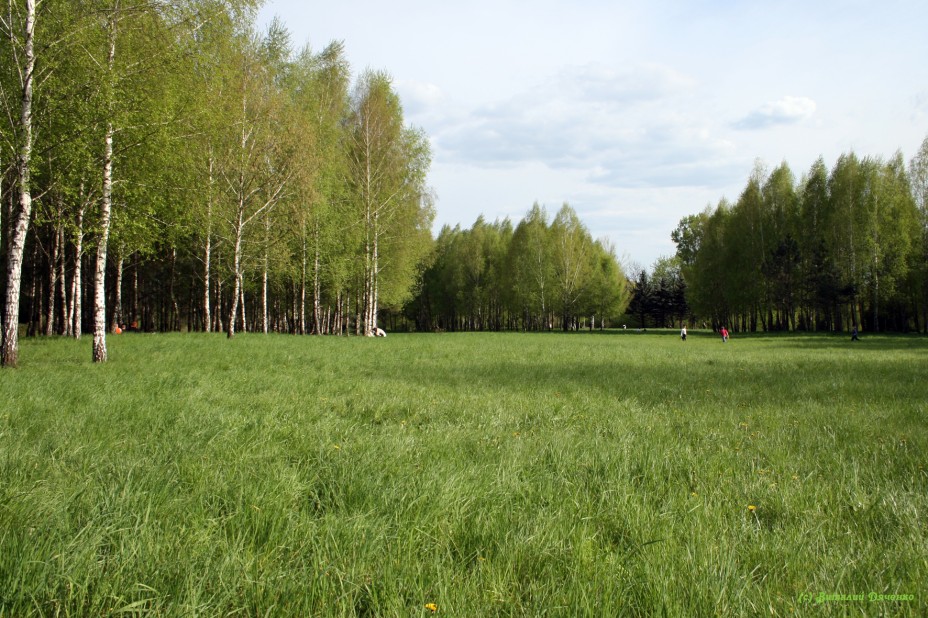 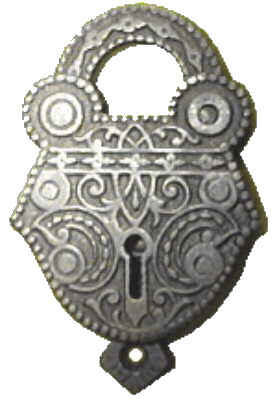 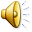 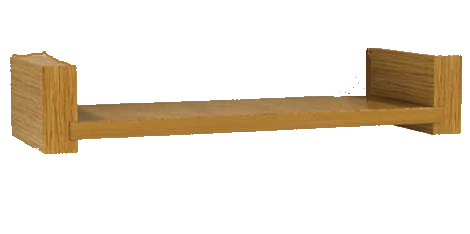 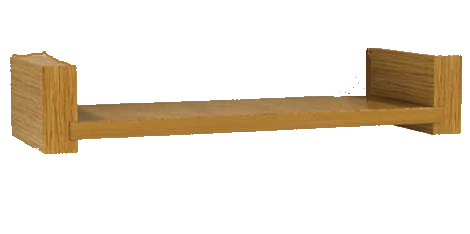 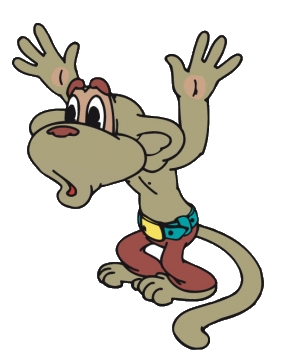 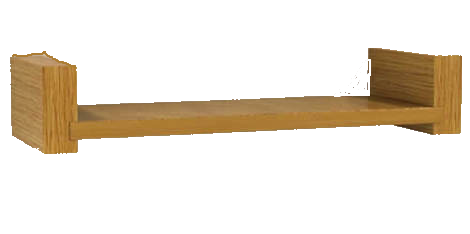 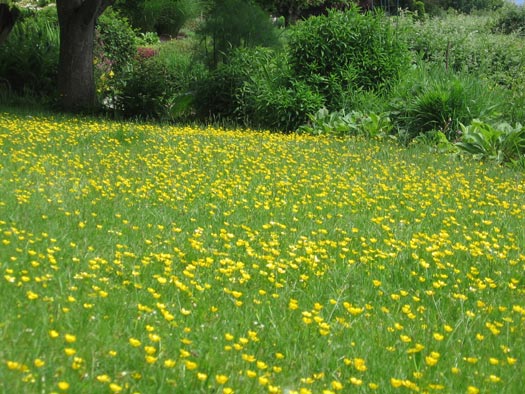 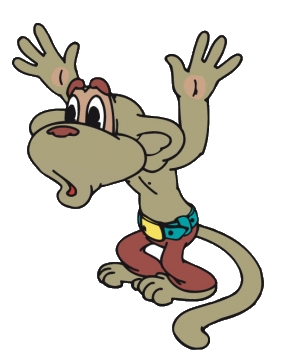 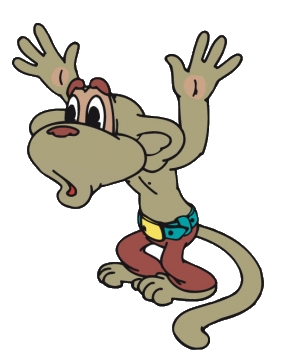 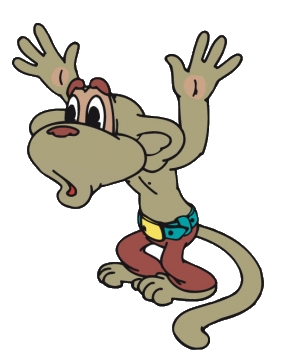 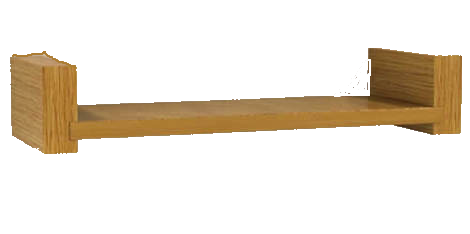 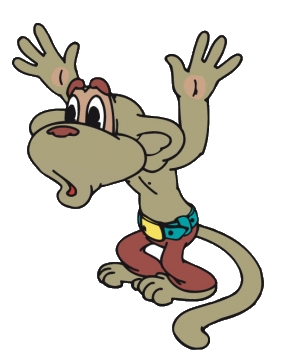 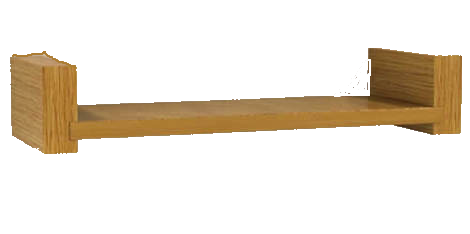 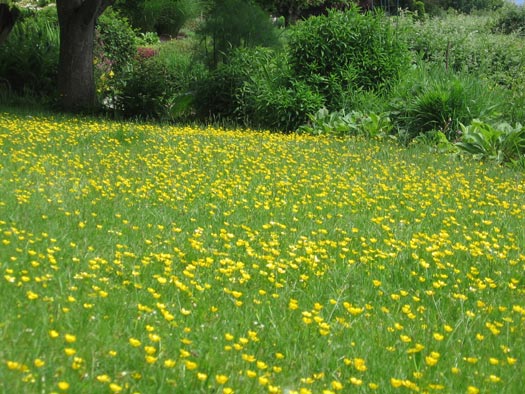 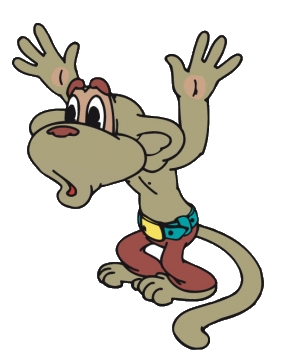 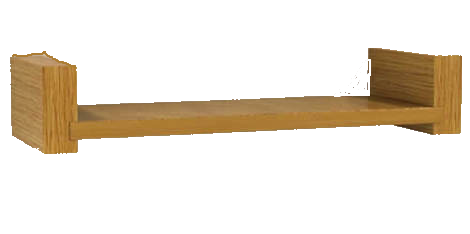 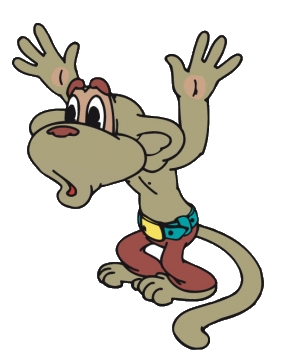 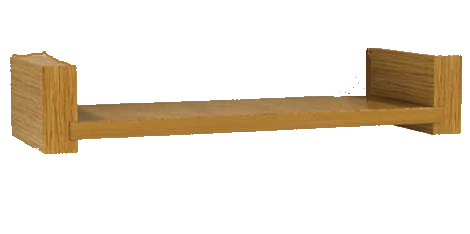 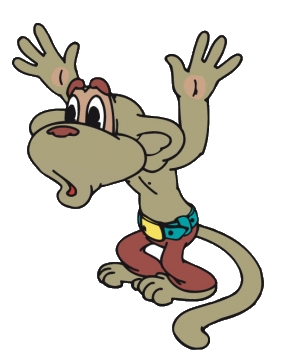 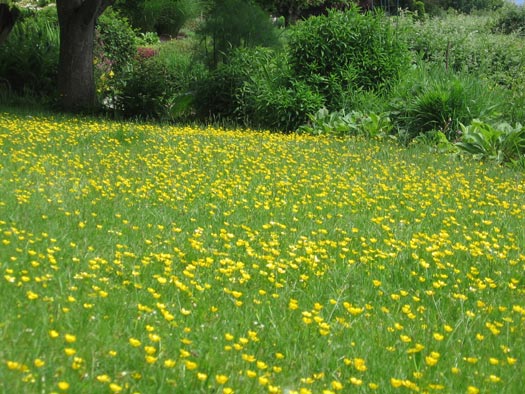 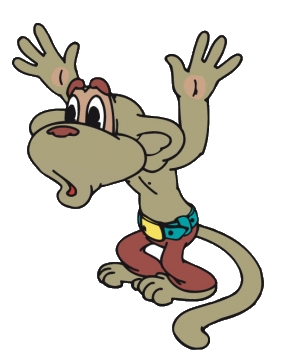 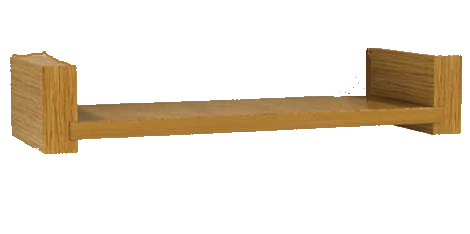 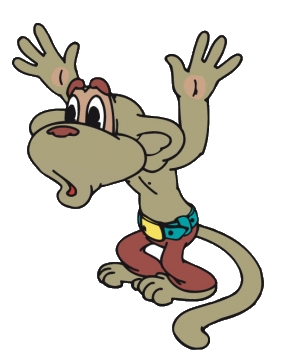 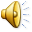 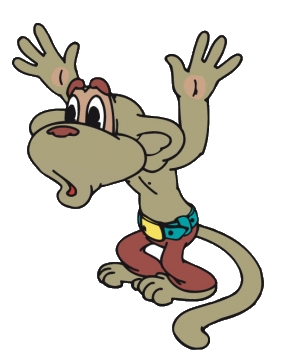 Интернет ресурсы.
http://styanulo.net/30911-bbc-dikaja-afrikavvs-wild-africa-2001dvdrip.html BBC: Дикая Африка